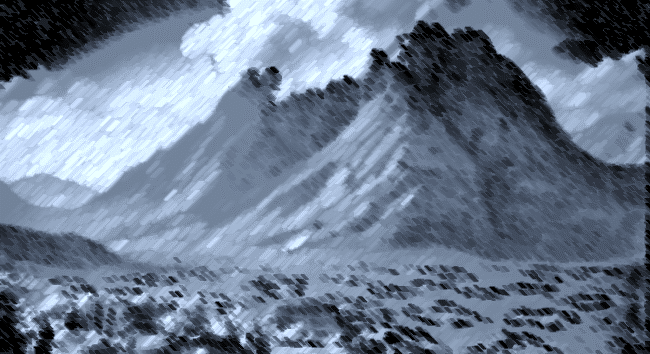 A Survey of Exodus and Leviticus
EXODUS CHAPTERS 24-31 & 35-39
22/10-11
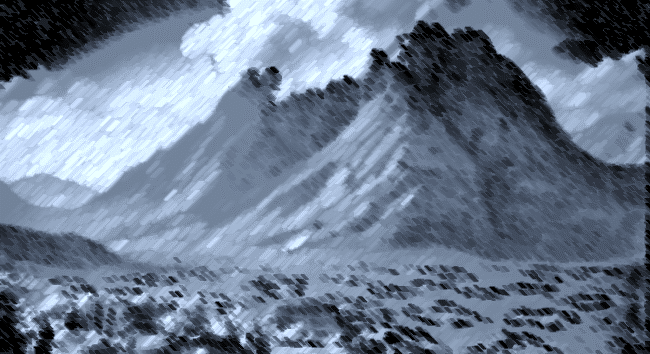 22/7,8
[Speaker Notes: Strictly to answer a question I got after the class last week,

Explain the combined items in the “who” and the “what” columns under “sin” and “guilt” offerings


Anointed priest = young bull
Whole congregation = young bull
Leader of the people = kid goat, male
People = Kid goat, female or female lamb]
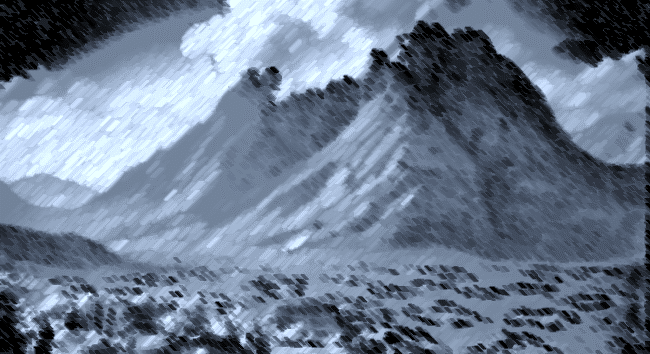 Chapter 24

Verses 1-2  Moses, Aaron, Nadab, Abihu and the elders meet with God

7 Key Points

Verse 3    (1)  Moses spoke the words of God and Israel affirmed the pledge to obey
Verse 4a  (2)  Moses prepared the law in writing
Verse 4b  (3)  Moses built an altar
Verse 5-6 (4)  Burnt Offerings and Peace Offerings to God upon the altar Moses built
Verse 7    (5)  Moses read the law to the people and their intent to obey  was re-			affirmed
Verse 8    (6)  Moses sprinkled the blood on the altar and on the people
Verse 9    (7)  Moses, Aaron, Nadab, Abihu and the elders ate a covenant meal (w/ God)
Moses was called up to the mountain to receive the law on tablets of stone
Moses took Joshua with him (part of the way)
A cloud covered the mountain for 6 days
On the 7th day, Moses (just Moses) ascended into the cloud for 40 days/nights
From the base, the Israelites saw a consuming fire at the top of Mt Sinai
22/10-11
[Speaker Notes: CHAPTER 24

God calls Moses, Nadab, Abihu and the 70 elders to the mountain but specified that only Moses shall come near to the LORD.

Moses told the people all the words of the LORD.  Remember the words spoken to Moses were not only the 10 words (Commandments) but also the explanation of the book of the covenant.

There are 7 events that take place in chapter 24

Moses orally told the people the words of God and all the judgments.  Israel answered with one voice that they would do what the LORD has commanded.
Moses then wrote down all the LORD had communicated to him, either now after coming down or upon the mountain previously, it matters not when. This is the book of the covenant.
Moses built an altar at the foot of Mt Sinai, 12 pillars, 12 tribes
Burnt offerings and peace offerings were made (remember the chart - Burnt offerings were to signify complete surrender to God and for forgiveness, peace offerings were to ask God to look favorably upon the worshipper)
Moses read the law. Moses had previously orally recited the law and now an official reading  of the law and the people renewed their vow to God to be compliant in all facets
Moses took the blood from the sacrifices and sprinkled some upon the alter and the remainder upon the people.  More on the blood as we go along, but the blood sacrifice not only upon the altar but also upon the people needs to register in our minds as the importance of the oath that Israel had just taken.A blood brother oath.  Those of us at a certain age grew up watching westerns on what television we had back in the day and remember vividly the blood oath that was made at times between Clint Eastwood and the Indian warrior where they took a knife and cut their hands and then grasped one another's hand as their blood came together between the 2.  How much more so, is the importance of the blood bond between God and us?
A covenant meal was eatenWhy as Christians do we fellowship?  In what ways do we fellowship?  We take the Lord’s Supper. We eat meals together as both a biological family and a Christian family.  Question – if it was important for all of Israel to see Moses, Aaron, Nadab, Abihu and the 70 elders of the tribe of Israel sealing the covenant with God through a meal, might it also be important for us today treat meal time together as a family as time with God?

Moses and the others saw God in the sense that they were in the presence of God and saw a sapphire pathway under his feet.  Moses was then called further up the mountain alone with Joshua and the scripture says he went up into the cloud and stayed 6 days and then was called up closer.  Moses was on the mountain with God 40 days and forty nights.

Moses was called up to God for the express purpose of receiving tablets of stone, written by God

Moses had already written the book of the covenant – why did he need God’s stone tablets?  Is there significance to the law being written by God on tablets of stone?  

Permanence?  For the Ark?


CHAPTER 25-31 & 35-39 Instructions for and completion of the tabernacle and all things related to worship

Chapter 25 – Freewill Offerings, the Ark, the Table and the Lampstand
Chapter 26 – The Tabernacle
Chapter 27 – The Altar
Chapter 28 – Priestly Garments
Chapter 29 – Aaron and sons are consecrated
Chapter 30 – More Tabernacle instructions
Chapter 31 – A Summary]
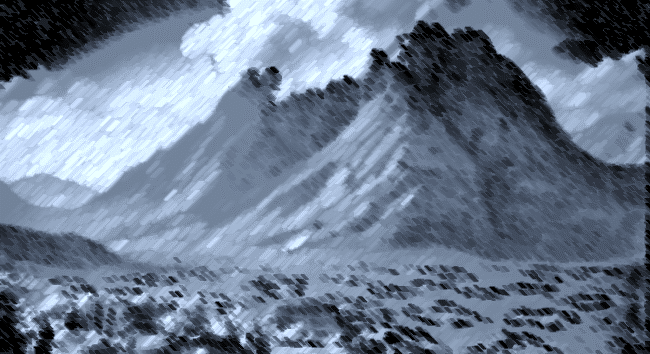 22/10-11
[Speaker Notes: CHAPTER 25-31 & 35-39 Instructions for and completion of the tabernacle and all things related to worship

Chapter 25 – Freewill Offerings, the Ark, the Table and the Lampstand
Chapter 26 – The Tabernacle
Chapter 27 – The Altar
Chapter 28 – Priestly Garments
Chapter 29 – Aaron and sons are consecrated
Chapter 30 – More Tabernacle instructions
Chapter 31 – A Summary

Summarize the items on this slide and the next]
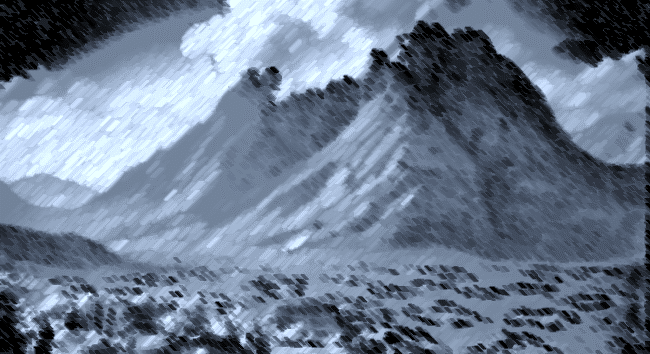 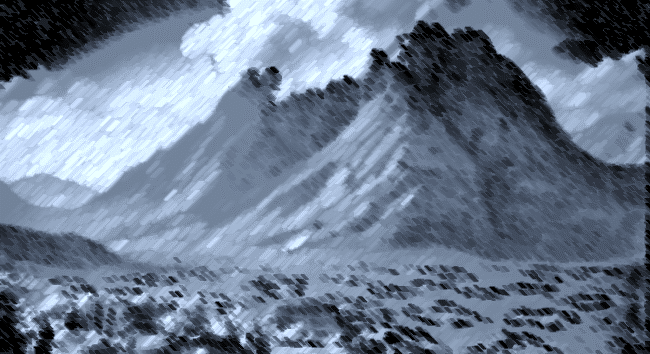 22/10-11
[Speaker Notes: 13 of the last 16 chapters of the Book of Exodus are dedicated to the tabernacle.  Only the story of the golden Calf and the subsequent return trip up the mountain break the narrative about the tabernacle.  Seems like a lot perhaps, especially for us today as we are not worshipping in the physical offering and tabernacle setting.  Why study it then?  What can it tell us?

What was the tabernacle to the Jews?  It was the symbol of God’s presence.

The importance of the tabernacle for Christians was especially pointed out by the Hebrew writer (10:1) when he called the law “a shadow of good things to come”

In chapters 25-31 God lays out for the Israelites how to build the tabernacle, what to put in the tabernacle and how to utilize the tabernacle

In chapters 35-40, in many times, identical wording, God confirms that his instructions were carried out.  Why the repeat?  Emphasis?

Do you think God is giving Israel the detail he is giving them just to hear himself talk?  If God said do this – is it important?



And so we have the explicit instructions of God in building it and in that very point we should take a moment to reflect that if God went to that much trouble to lay out the plans for helping Israel be a HOLY NATION through this worship place of the tabernacle do you think he intends for his plans to be followed explicitly?  Certainly, we don’t have the right to assume otherwise do we?  Ask Nadab and Abihu and we will get to that lesson later in the series.

We live in a world that is OK with 90% correct or 60% correct or doing the best we can because that is all that God wants.  It is true that God does want us to do the best we can but he sets a standard to follow that is not within our right to change.  Again, ask Nadab and Abihu, Ask Uzzah (2nd Samuel 6)  Why did Jesus say in the 14th chapter of John’s gospel – “If you love Me, keep My commandments”

There were a lot of rules and specifics weren’t there?  Do details matter?

18 times in the 39th and 40th chapters the phrase “as the Lord had commanded Moses”  

Commanded Moses

Do details matter Why did Jesus say that not everyone who says to Me, Lord, Lord shall enter the kingdom of Heaven if detail doesn’t matter.  And forget that discussion for just a minute and answer the question that even if detail doesn’t matter, who of us has the right to change the detail that God put into place?

Mat 7:21  "Not everyone who says to Me, 'Lord, Lord,' shall enter the kingdom of heaven, but he who does the will of My Father in heaven. 
Mat 7:22  Many will say to Me in that day, 'Lord, Lord, have we not prophesied in Your name, cast out demons in Your name, and done many wonders in Your name?' 
Mat 7:23  And then I will declare to them, 'I never knew you; depart from Me, you who practice lawlessness!’ 


And so back to the concept of “God’s Presence”

Within the tabernacle as a whole – where specifically did God reside]
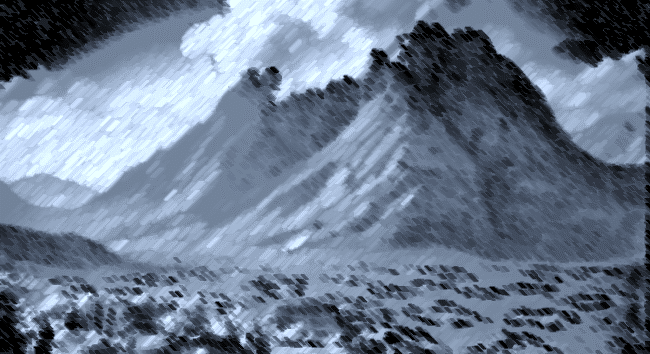 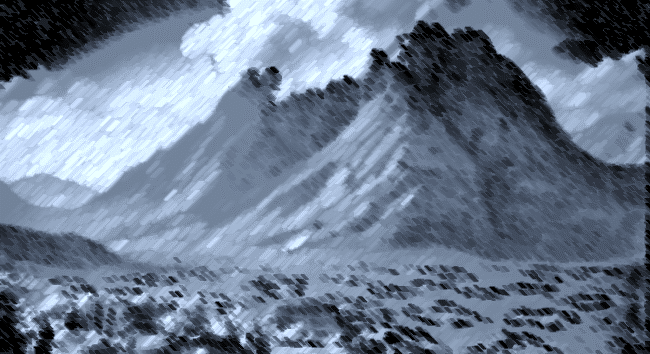 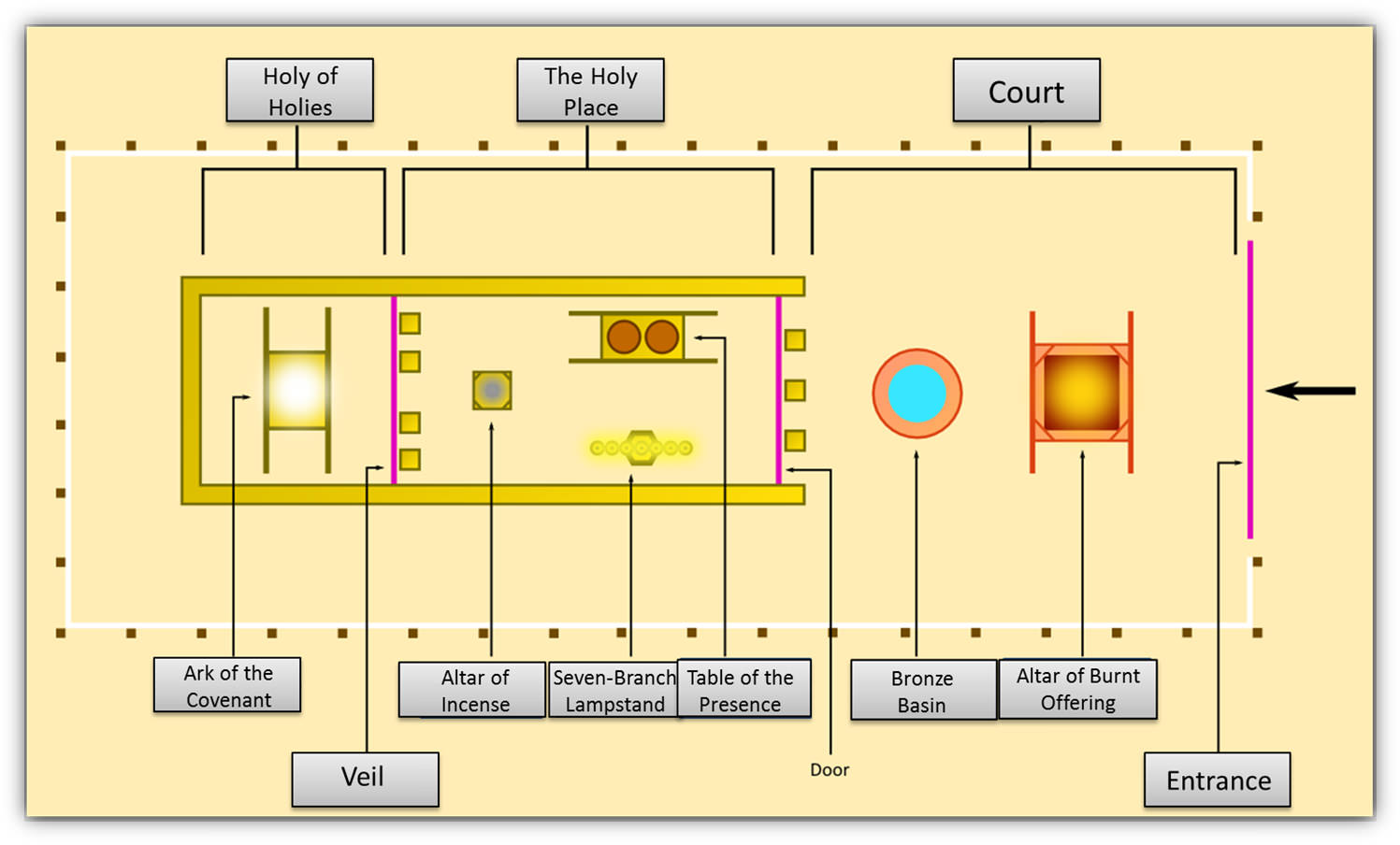 22/10-11
[Speaker Notes: And so back to the concept of “God’s Presence”

Within the tabernacle as a whole – where specifically did God reside

In the Holy of Holies, the Most Holy Place
What was in the Most Holy Place

The Ark of the Covenant

What was in the Ark of the Covenant?  Hebrews 9:4

The golden pot that had the manna
Aaron’s rod that budded
10 commandments in stone

What covered the Ark – The Mercy Seat – where God came and sat and Judged Israel

In Exodus 25:22 God says he will speak to Israel from above the Mercy Seat.

God’s Dwelling Place


Where Does God reside today



Contradictions re: the Holy of Holies (if it comes up)

Exodus 26:33-35 does not mention the Altar of Incense as being in the Holy Place – so some will argue that it must have been in the Most Holy Place.

But ... Absence of presence in the Holy Place does not equal presence in the Most Holy Place 

AND ... Exodus 30:6 and 40:26 positively refer to the altar of incense and place it clearly with in the Holy place and before the veil entering the Most Holy place. 

If it were not located here, then the priests could not offer the daily offerings of incense in the morning and the evening (Exodus 30:7-8, Luke 1:9, a perpetual incense) because the only day of the year that the priest could enter the Holy of Holies was on the Day of Atonement and then ONLY the High Priest could enter.

Note also, the location with the Holy Place that God gives for the altar of incense (Exodus 40:26) is in the Holy Place and directly in front of the veil to the Most Holy Place.  This is important for later, so save that part somewhere in your brain.

In Leviticus 16:12-13, Once per year, on the Day of Atonement, the High Priest would take coals from the altar and a handful of incense, and he would take those into the Holy Place and use the alter of incense to create a cloud of incense that covered the Mercy Seat over the Ark ... And this is important ... LEST HE SHOULD DIE.  The logistics dictate that the high priest would have to do that from the holy Place and not from within the Most Holy Place.  The connection is clear, God appeared to the Israelites on the way out of Egypt in a cloud, around Moses’ tent before there was a tabernacle, in a cloud and on Mt Sinai, in a cloud, because no man could look upon the image of God and live.

After the cloud had filled the Most Holy Place, the High Priest would enter and sprinkle blood on the Mercy Seat.

In Hebrews 9:3-4, there is a strong argument to be made that the writer is referring to the altar of the incense and its theological connection and NOT in the absolute sense of location within the physical space.  The entire 9th chapter of Hebrews is a comparison of old and new, Jesus is our high priest and the physical and spiritual, the blood of bulls and goats versus blood of Jesus]
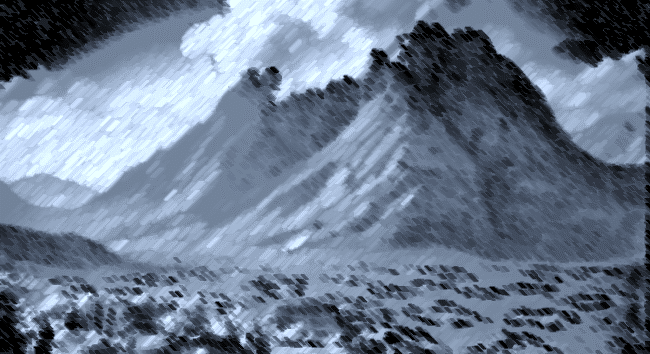 God dwells in the church
1st Corinthians 3:16

Ephesians 2:19-22
God dwells in us all
Romans 8:9

1st Corinthians 6:15-20
God expected a clean and pure tabernacle (then and now)

Romans 12:1-2
22/10-11
[Speaker Notes: Where does God reside today?

God Dwells in the church

1Co 3:16  Do you not know that you are the temple of God and that the Spirit of God dwells in you? 

Ephesians 2:21,22

Eph 2:19  Now, therefore, you are no longer strangers and foreigners, but fellow citizens with the saints and members of the household of God, 
Eph 2:20  having been built on the foundation of the apostles and prophets, Jesus Christ Himself being the chief cornerstone, 
Eph 2:21  in whom the whole building, being fitted together, grows into a holy temple in the Lord, 
Eph 2:22  in whom you also are being built together for a dwelling place of God in the Spirit. 

Gpd dwells in us all

Romans 8:9
Rom 8:9  But you are not in the flesh but in the Spirit, if indeed the Spirit of God dwells in you. Now if anyone does not have the Spirit of Christ, he is not His. 

1 Corinthians 6:15-18,20
1Co 6:15  Do you not know that your bodies are members of Christ? Shall I then take the members of Christ and make them members of a harlot? Certainly not! 
1Co 6:16  Or do you not know that he who is joined to a harlot is one body with her? For "THE TWO," He says, "SHALL BECOME ONE FLESH." 
1Co 6:17  But he who is joined to the Lord is one spirit with Him. 
1Co 6:18  Flee sexual immorality. Every sin that a man does is outside the body, but he who commits sexual immorality sins against his own body. 
1Co 6:19  Or do you not know that your body is the temple of the Holy Spirit who is in you, whom you have from God, and you are not your own? 
1Co 6:20  For you were bought at a price; therefore glorify God in your body and in your spirit, which are God's. 

God expected a clean and pure tabernacle, then and now

Romans 12:1,2
Rom 12:1  I beseech you therefore, brethren, by the mercies of God, that you present your bodies a living sacrifice, holy, acceptable to God, which is your reasonable service. 
Rom 12:2  And do not be conformed to this world, but be transformed by the renewing of your mind, that you may prove what is that good and acceptable and perfect will of God. 


When God put together the laws of the Covenant with the Israelites, He placed into effect things that would take them to the goal of being a kingdom of priests and a Holy Nation.  In Chapter 29 Aaron and his sons were consecrated to lead Israel in worship to God.  

In chapter 29:38-46, we see what God expected of his priests and of the people.


Exo 29:38  "Now this is what you shall offer on the altar: two lambs of the first year, day by day continually. 
Exo 29:39  One lamb you shall offer in the morning, and the other lamb you shall offer at twilight. 
Exo 29:40  With the one lamb shall be one-tenth of an ephah of flour mixed with one-fourth of a hin of pressed oil, and one-fourth of a hin of wine as a drink offering. 
Exo 29:41  And the other lamb you shall offer at twilight; and you shall offer with it the grain offering and the drink offering, as in the morning, for a sweet aroma, an offering made by fire to the LORD. 
Exo 29:42  This shall be a continual burnt offering throughout your generations at the door of the tabernacle of meeting before the LORD, where I will meet you to speak with you. 
Exo 29:43  And there I will meet with the children of Israel, and the tabernacle shall be sanctified by My glory. 
Exo 29:44  So I will consecrate the tabernacle of meeting and the altar. I will also consecrate both Aaron and his sons to minister to Me as priests. 
Exo 29:45  I will dwell among the children of Israel and will be their God. 
Exo 29:46  And they shall know that I am the LORD their God, who brought them up out of the land of Egypt, that I may dwell among them. I am the LORD their God.]
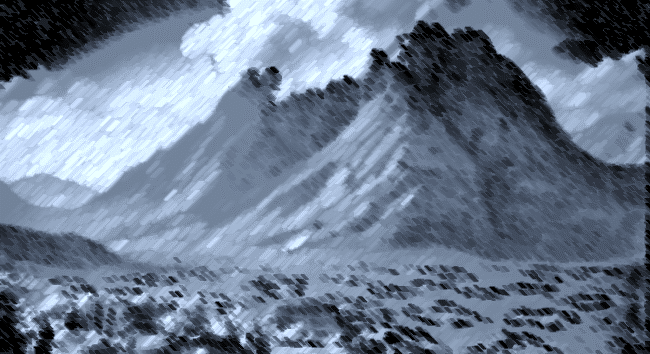 Lessons Learned 

Doing ALL that God has said
The covenant between God and his people has always been a blood oath
Christian fellowship and the breaking of bread is pleasing before God and when we do so, we have the opportunity to ratify our covenant with God.  We need to be the “most eating church” anyone has ever seen.
The Priests of the OT offered sacrifices on behalf of the people.  Jesus, as our high priest, offered himself as a sacrifice for all mankind.  We are all priests who offer sacrifices to God – Romans 12:1-2
The tabernacle was built according to God’s plan (25:9), it was built through good leadership (31:1-6), it was built with the help and liberal gifts of the entire congregation (35:21-22).  We need to be thankful for our high priest, we need to be obedient to God’s instructions and we need to liberally give of our blessings to God.
22/10-11
[Speaker Notes: Chapter 24

Doing ALL that God has said.  Moses told the people what God said do and the people responded that they would do ALL the LORD had said.  Sometimes we want to do everything, except ...
God said ALL. We are either light or dark and there is no in between

The covenant between God and Israel was ratified with blood.  Hebrews 9:22
Heb 9:22  And according to the law almost all things are purified with blood, and without shedding of blood there is no remission. 
Jesus made his sacrifice only once for all mankind and for all time

Eating with God – By becoming Christians, we become partakers of a wedding feats, Matthew 22:1-14
As Christians we eat with God when we partake of the Lord’s Supper
As Christians, when we fellowship with other Christians, we are eating with God
As Christians, when we eat with our biological family, we have a wonderful opportunity to “eat with God” as An example to our children

I fear that I wasted this opportunity when our children were young.  Parents have so much to do with their children, good things but things that take us away from the table and cause us to eat at the ballpark or eat in the car.  I fear I wasted many opportunities and I beg god and my kids for forgiveness

Mat 22:1  And Jesus answered and spoke to them again by parables and said: 
Mat 22:2  "The kingdom of heaven is like a certain king who arranged a marriage for his son, 
Mat 22:3  and sent out his servants to call those who were invited to the wedding; and they were not willing to come. 
Mat 22:4  Again, he sent out other servants, saying, 'Tell those who are invited, "See, I have prepared my dinner; my oxen and fatted cattle are killed, and all things are ready. Come to the wedding." ' 
Mat 22:5  But they made light of it and went their ways, one to his own farm, another to his business. 
Mat 22:6  And the rest seized his servants, treated them spitefully, and killed them. 
Mat 22:7  But when the king heard about it, he was furious. And he sent out his armies, destroyed those murderers, and burned up their city. 
Mat 22:8  Then he said to his servants, 'The wedding is ready, but those who were invited were not worthy. 
Mat 22:9  Therefore go into the highways, and as many as you find, invite to the wedding.' 
Mat 22:10  So those servants went out into the highways and gathered together all whom they found, both bad and good. And the wedding hall was filled with guests. 
Mat 22:11  "But when the king came in to see the guests, he saw a man there who did not have on a wedding garment. 
Mat 22:12  So he said to him, 'Friend, how did you come in here without a wedding garment?' And he was speechless. 
Mat 22:13  Then the king said to the servants, 'Bind him hand and foot, take him away, and cast him into outer darkness; there will be weeping and gnashing of teeth.
Mat 22:14  "For many are called, but few are chosen." 



Chapter 25

The Priests of the OT offered sacrifices on behalf of the people.  Jesus, as our high priest, offered himself as a sacrifice for all mankind.  We are all priests who offer sacrifices to God – Romans 12:1-2

Rom 12:1  I beseech you therefore, brethren, by the mercies of God, that you present your bodies a living sacrifice, holy, acceptable to God, which is your reasonable service. 
Rom 12:2  And do not be conformed to this world, but be transformed by the renewing of your mind, that you may prove what is that good and acceptable and perfect will of God. 


The tabernacle was built according to God’s plan (25:9), 
it was built through good leadership (31:1-6),
it was built with the help and liberal gifts of the entire congregation (35:21-22).  
We need to be thankful for our high priest, we need to be obedient to God’s instructions and we need to liberally give of our blessings to God.

Exo 25:9  According to all that I show you, that is, the pattern of the tabernacle and the pattern of all its furnishings, just so you shall make it. 

Exo 31:1  Then the LORD spoke to Moses, saying: 
Exo 31:2  "See, I have called by name Bezalel the son of Uri, the son of Hur, of the tribe of Judah. 
Exo 31:3  And I have filled him with the Spirit of God, in wisdom, in understanding, in knowledge, and in all manner of workmanship, 
Exo 31:4  to design artistic works, to work in gold, in silver, in bronze, 
Exo 31:5  in cutting jewels for setting, in carving wood, and to work in all manner of workmanship. 
Exo 31:6  "And I, indeed I, have appointed with him Aholiab the son of Ahisamach, of the tribe of Dan; and I have put wisdom in the hearts of all the gifted artisans, that they may make all that I have commanded you: 

Exo 35:21  Then everyone came whose heart was stirred, and everyone whose spirit was willing, and they brought the LORD's offering for the work of the tabernacle of meeting, for all its service, and for the holy garments. 
Exo 35:22  They came, both men and women, as many as had a willing heart, and brought earrings and nose rings, rings and necklaces, all jewelry of gold, that is, every man who made an offering of gold to the LORD.]
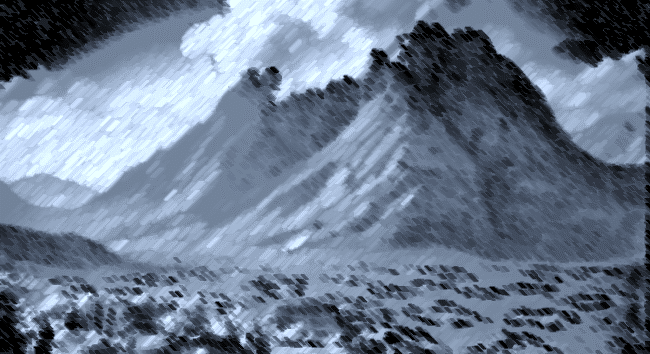 Lessons Learned 


The God of the Tabernacle is a God of:


Order – The tabernacle’s curtains provided order within (1st Corinthians 14:33)
Beauty – The curtain colors and the images of the cherubim were not necessary for 	   	   physical worship, but God considered them important  (1st Peter 3:1-4)
Practical Value – Ram skins provided protection from the elements 
		     (1st Peter 2:5; 4:10-11)
Mercy – The Mercy Seat was placed on the Ark (Matthew 18:21-35)
Revelation – The ark of Testimony (NKJV) (Romans 1:20)
22/10-11
[Speaker Notes: Lessons Learned 
The God of the Tabernacle is a God of:


Order – The tabernacle’s curtains provided order within (1st Corinthians 14:33)
	
	Careful instructions are given for the making of the curtains to cover the tabernacle.  God provided structure.  God made us in HIS image, and we 	should work constantly to bring order out of chaos. 

	1Co 14:33  For God is not the author of confusion but of peace, as in all the churches of the saints. 

	Satan seeks chaos to preoccupy us, we need to be alert and vigilant


Beauty – The curtain colors and the images of the cherubim were not necessary for 	physical worship, but God considered them important  (1st Peter 3:1-4)
	
	God instructed that the curtains be made of fine woven linen with blue, purple and scarlet thread and that cherubim be woven into the curtains.  Is it 	surprising that God appreciates beauty – NO – he made this world did he not?  What is more beautiful than his sunrises and sunsets?  His handiwork? 	And on and on and on.  What is more beautiful than all of that though if not the beauty of our soul

	1Pe 3:1  Wives, likewise, be submissive to your own husbands, that even if some do not obey the word, they, without a word, may be won by the conduct of their wives, 
	1Pe 3:2  when they observe your chaste conduct accompanied by fear. 
	1Pe 3:3  Do not let your adornment be merely outward—arranging the hair, wearing gold, or putting on fine apparel— 
	1Pe 3:4  rather let it be the hidden person of the heart, with the incorruptible beauty of a gentle and quiet spirit, which is very precious in the sight of God. 



Practical Value – Ram skins provided protection from the elements (1st Peter 2:5; 4:10-11)
	
	God provided for the elements of a house of worship that would protect the purpose for which it existed.  Ram skins provided waterproofing.  Poles 	made it possible to move the tabernacle from place to place.  These things are necessary for a place of worship.  Christians are described as 	living stone in 1st Peter.  Our NT church is not of ram skins, poles and curtains.  We meet in a physical building, but God is not here because of the 	brick or the roof or the carpet – he is here because we are the church

	1Pe 2:5  you also, as living stones, are being built up a spiritual house, a holy priesthood, to offer up spiritual sacrifices acceptable to God through Jesus Christ. 

	1Pe 4:10  As each one has received a gift, minister it to one another, as good stewards of the manifold grace of God. 
	1Pe 4:11  If anyone speaks, let him speak as the oracles of God. If anyone ministers, let him do it as with the ability which God supplies, that in all things God 	may be glorified through Jesus Christ, to whom belong the glory and the dominion forever and ever. Amen. 


Mercy – The Mercy Seat was placed on the Ark (Ephesians 4:32; Colossians 3:13)

	When God gave instructions for the ark, he could have left the top as just a lid, a covering but he didn’t.  He turned it into a seat, a place for him to 	come and sit 	and commune with Israel.  God is a God of mercy, He is compassionate and wants all of mankind to be saved.  As we are made in his 	image, so should we be merciful.  We certainly are all familiar with the parable of the unforgiving servant who was forgiven of more debt than he 	could repay in his lifetime and yet would not forgive another who owed him a trivial amount t

	Mat 18:21  Then Peter came to Him and said, "Lord, how often shall my brother sin against me, and I forgive him? Up to seven times?" 
	Mat 18:22  Jesus said to him, "I do not say to you, up to seven times, but up to seventy times seven. 
	Mat 18:23  Therefore the kingdom of heaven is like a certain king who wanted to settle accounts with his servants. 	
	Mat 18:24  And when he had begun to settle accounts, one was brought to him who owed him ten thousand talents. 
	Mat 18:25  But as he was not able to pay, his master commanded that he be sold, with his wife and children and all that he had, and that payment be made. 
	Mat 18:26  The servant therefore fell down before him, saying, 'Master, have patience with me, and I will pay you all.’ 
	Mat 18:27  Then the master of that servant was moved with compassion, released him, and forgave him the debt. 
	Mat 18:28  "But that servant went out and found one of his fellow servants who owed him a hundred denarii; and he laid hands on him and took him by the throat, saying, 	'Pay me what you owe!’ 
	Mat 18:29  So his fellow servant fell down at his feet and begged him, saying, 'Have patience with me, and I will pay you all.’ 
	Mat 18:30  And he would not, but went and threw him into prison till he should pay the debt. 
	Mat 18:31  So when his fellow servants saw what had been done, they were very grieved, and came and told their master all that had been done. 
	Mat 18:32  Then his master, after he had called him, said to him, 'You wicked servant! I forgave you all that debt because you begged me. 
	Mat 18:33  Should you not also have had compassion on your fellow servant, just as I had pity on you?’ 
	Mat 18:34  And his master was angry, and delivered him to the torturers until he should pay all that was due to him. 
	Mat 18:35  "So My heavenly Father also will do to you if each of you, from his heart, does not forgive his brother his trespasses." 


Revelation – The ark of Testimony (NKJV) (Romans 1:20)

	The ark of the Covenant also called the ark of the Testimony.  God directed that the stone tablets that he gave Moses be out in the ark.  We have 	already pointed out that God was a God of structure.  God wanted Israel to be a HOLY NATION and the covenant that Israel had ratified at the 	foot of Mt Sinai is that source of direction to the Hebrew Nation.  Likewise, God has given us all the evidence we need of his Holiness – we are 	lacking nothing to provide evidence of 	things not seen

	Rom 1:20  For since the creation of the world His invisible attributes are clearly seen, being understood by the things that are made, even His eternal power and Godhead, 	so that they are without excuse,]